Obs - GPCP
May 2003
May 1998
2003-1998
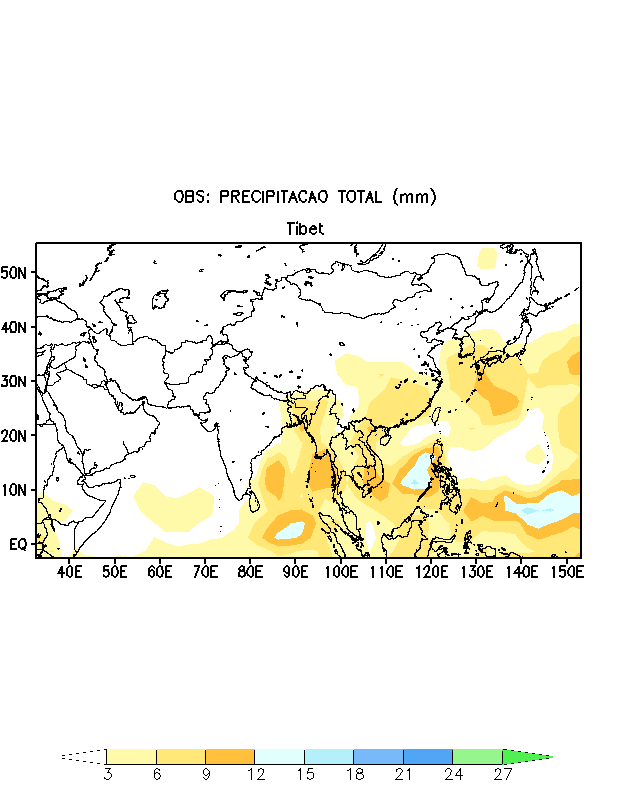 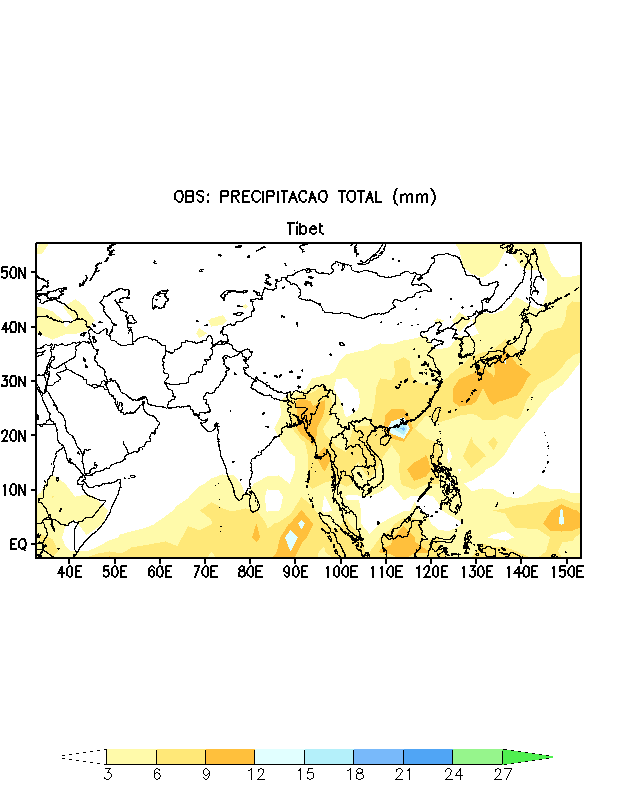 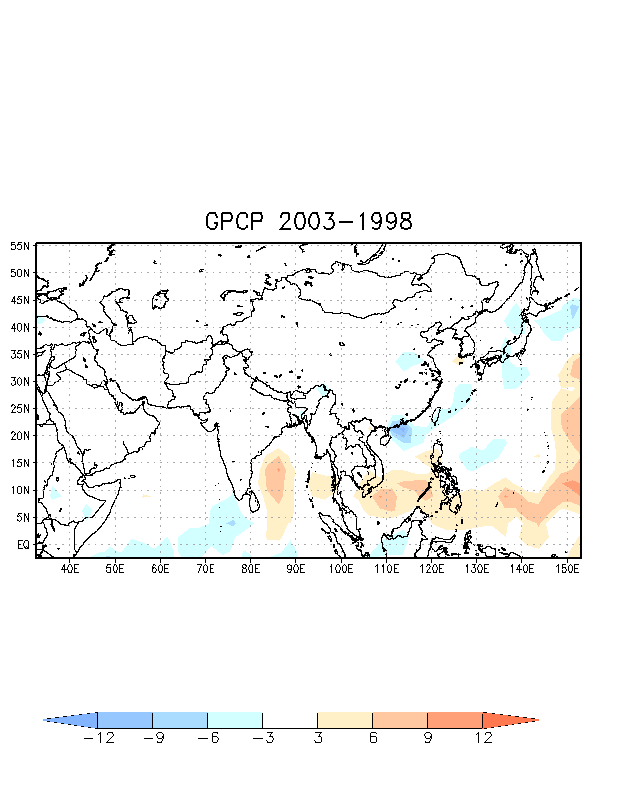 Eta10km
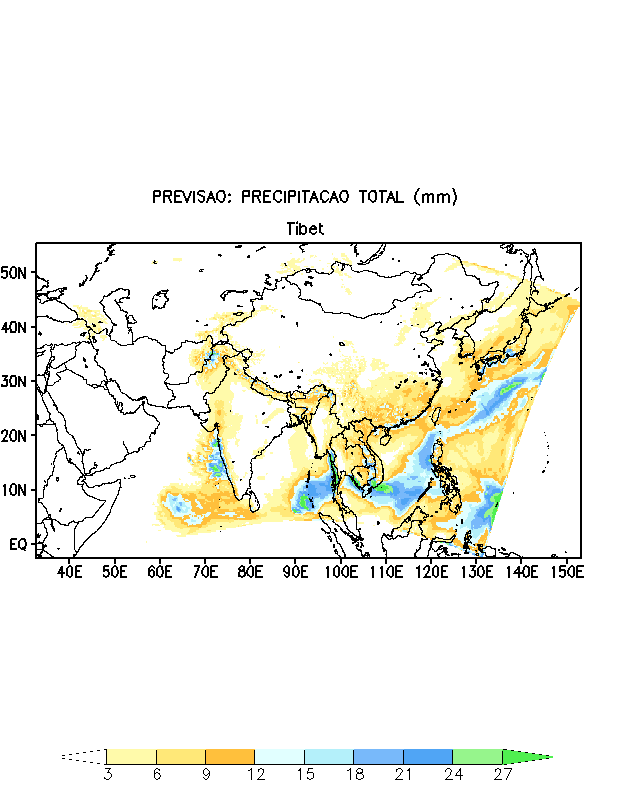 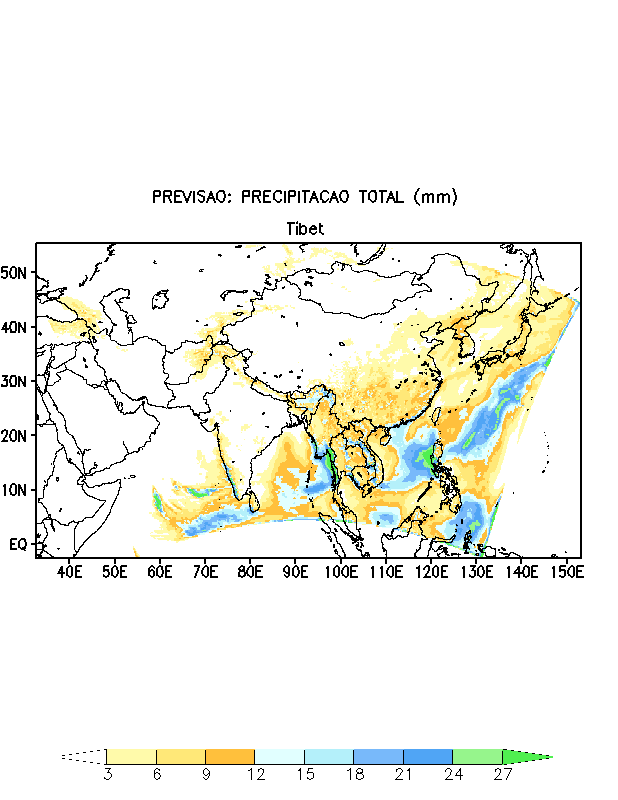 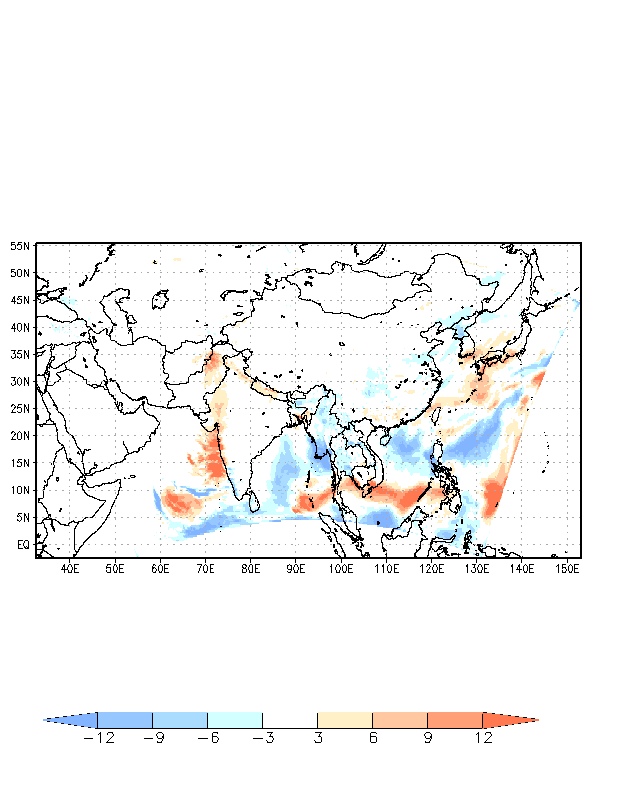 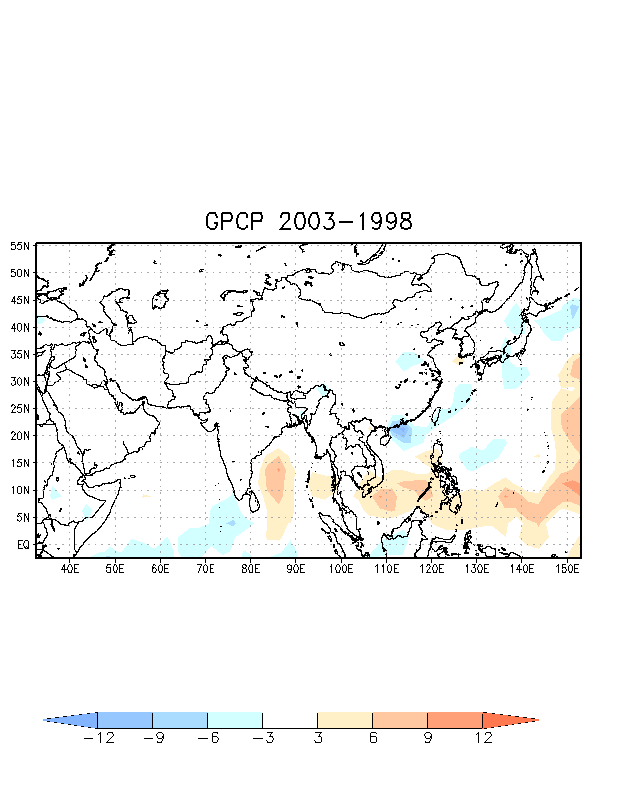 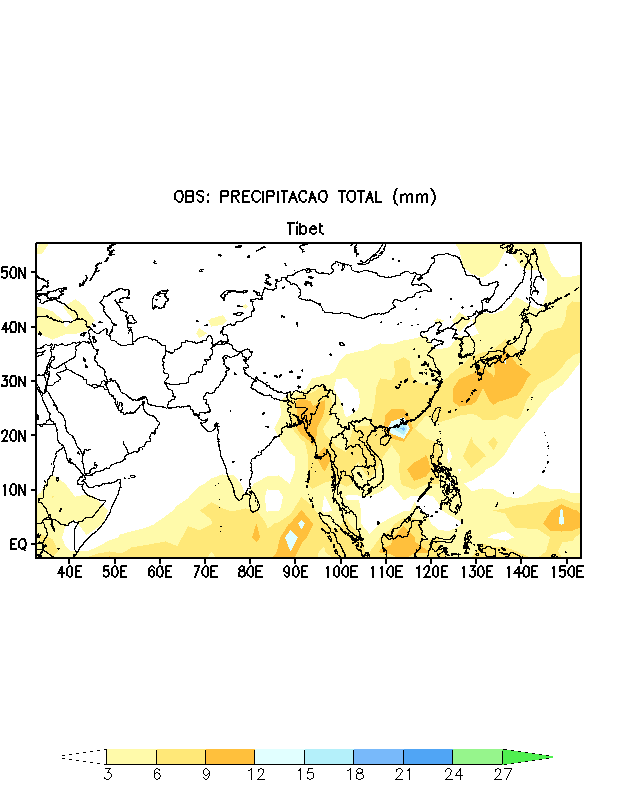 Obs - GPCP
Jun 2003
Jun 1998
2003-1998
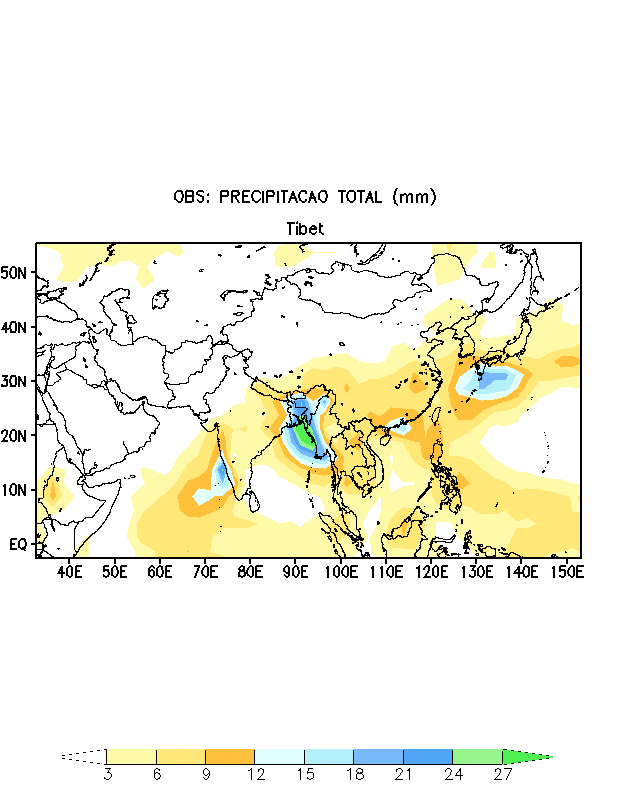 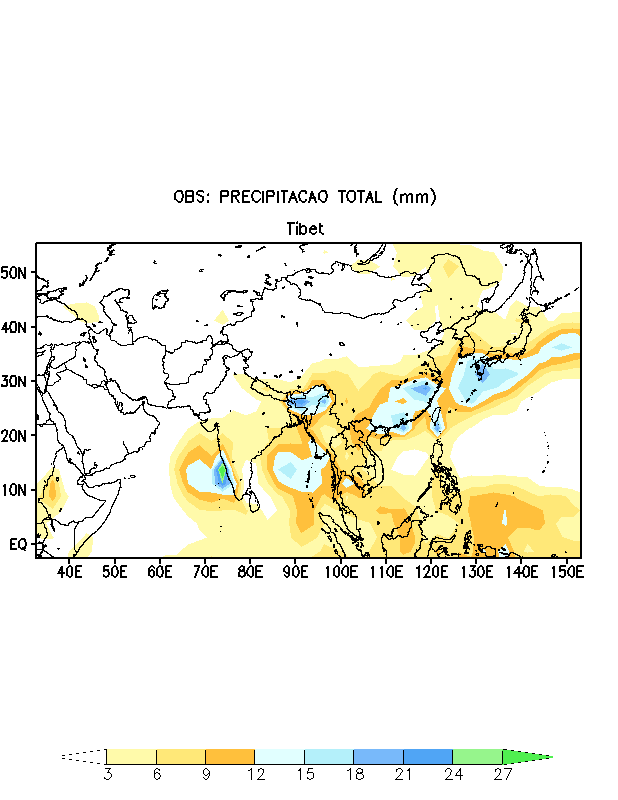 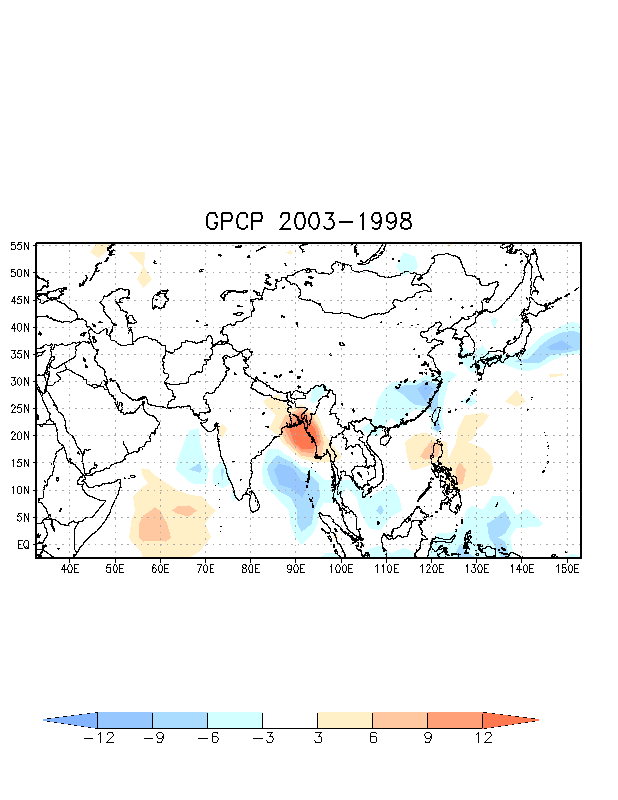 Eta10km
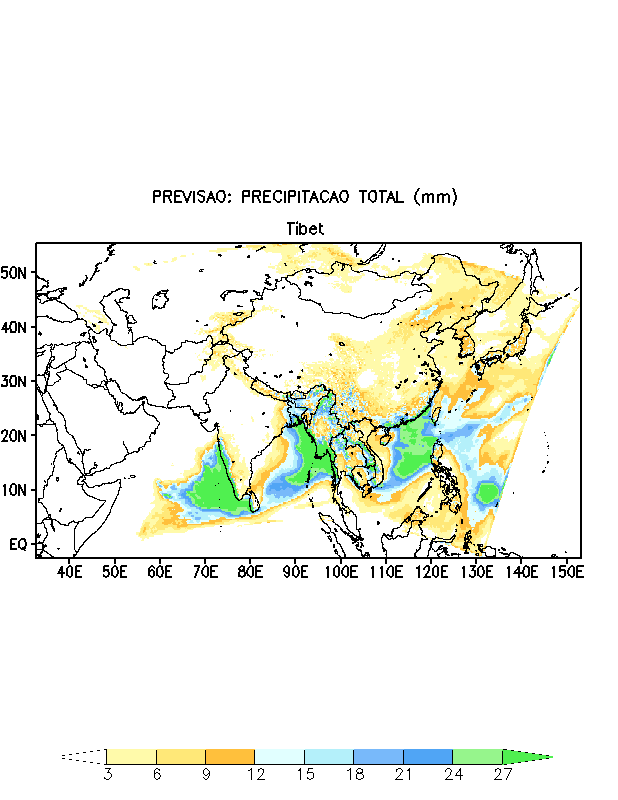 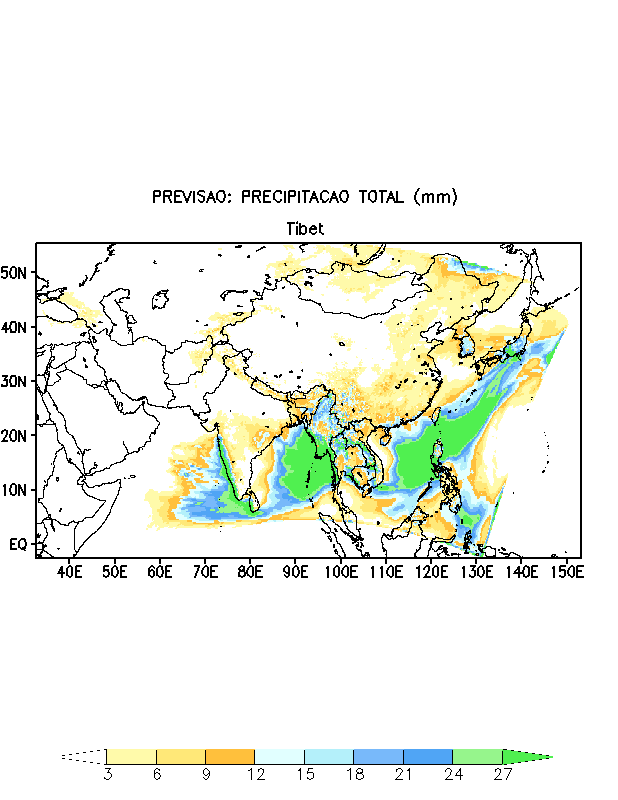 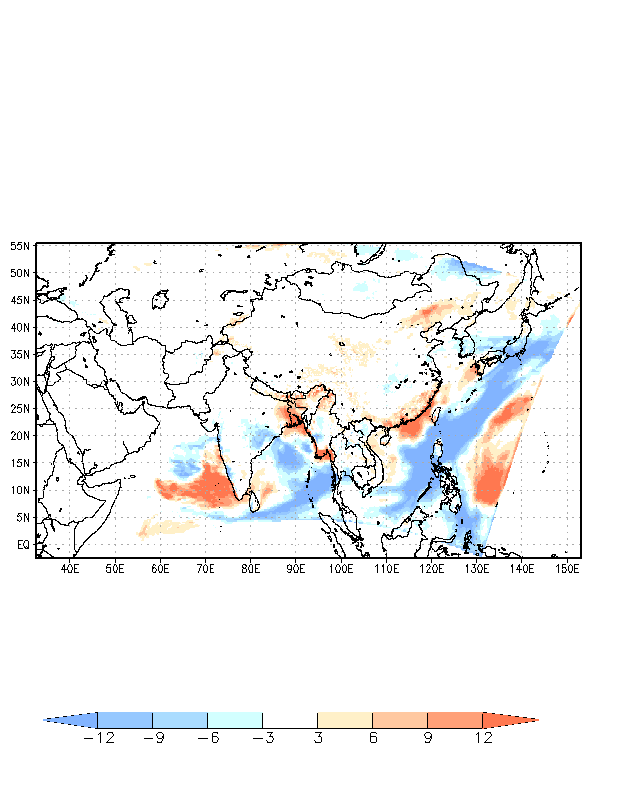 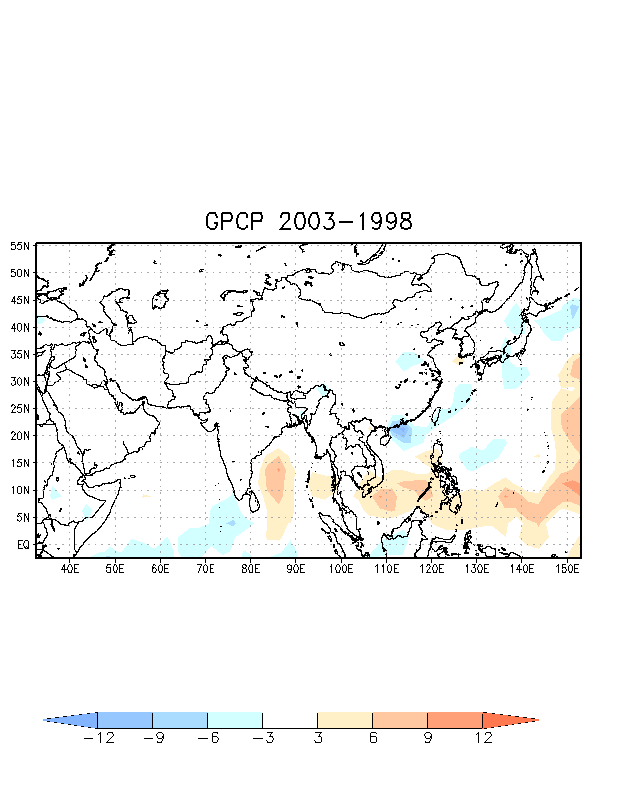 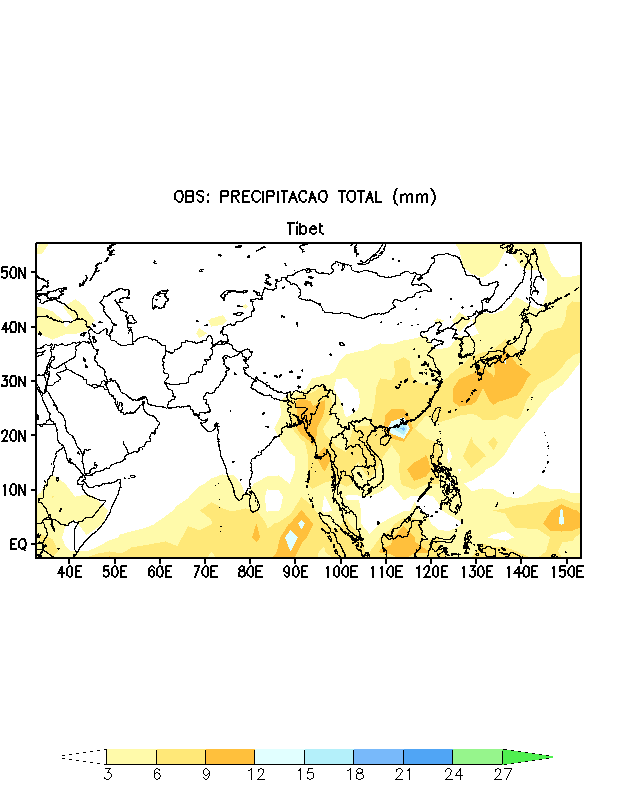 Obs – Terra_Climate
May 2003
May 1998
2003-1998
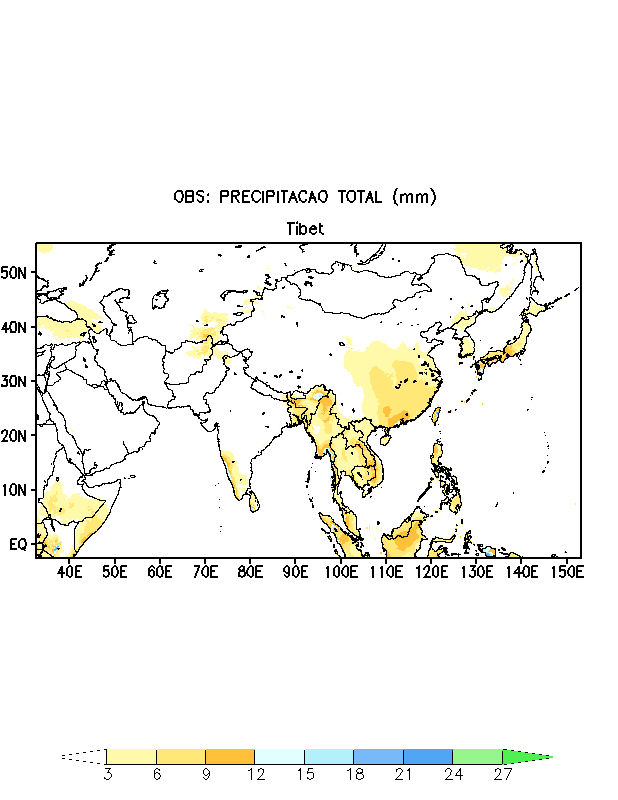 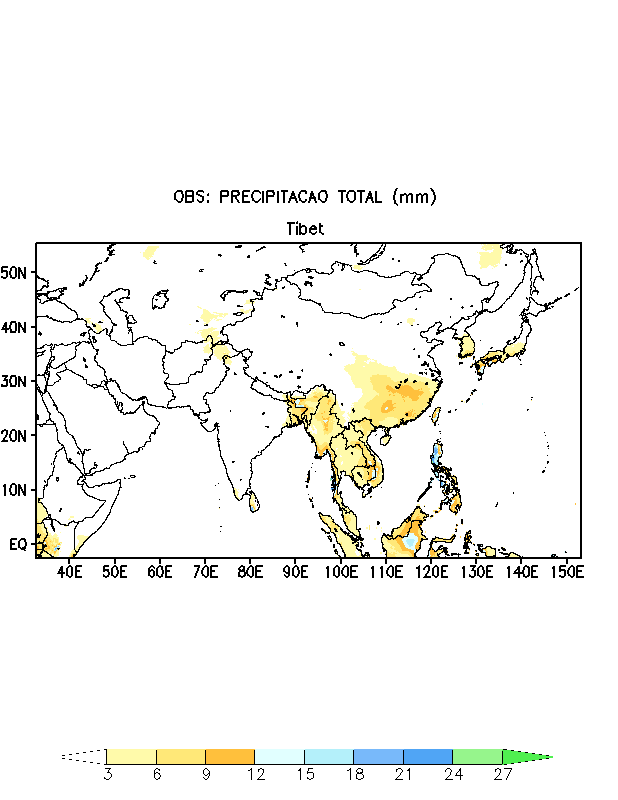 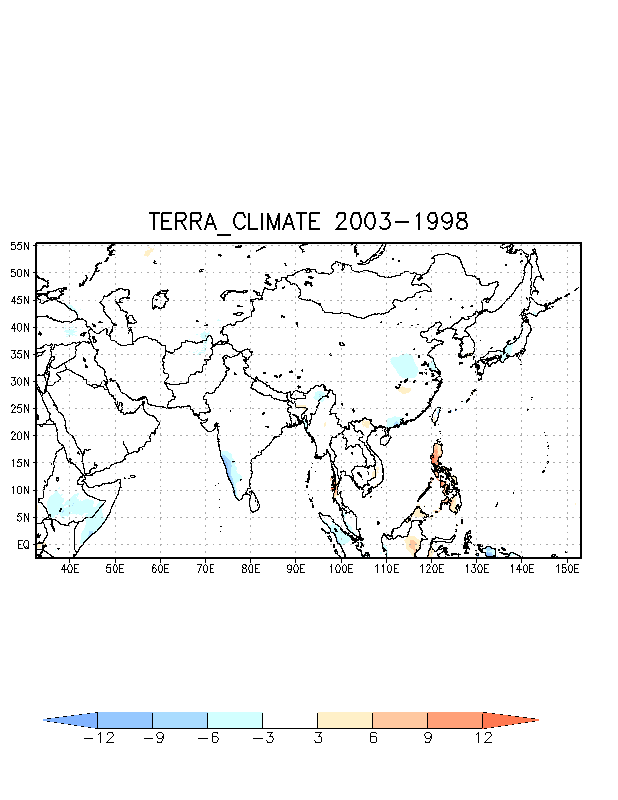 Eta10km
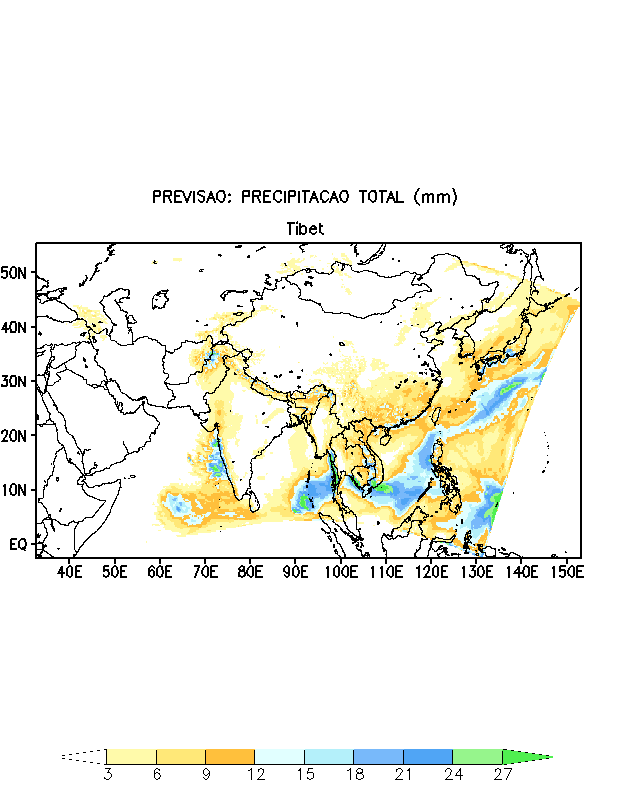 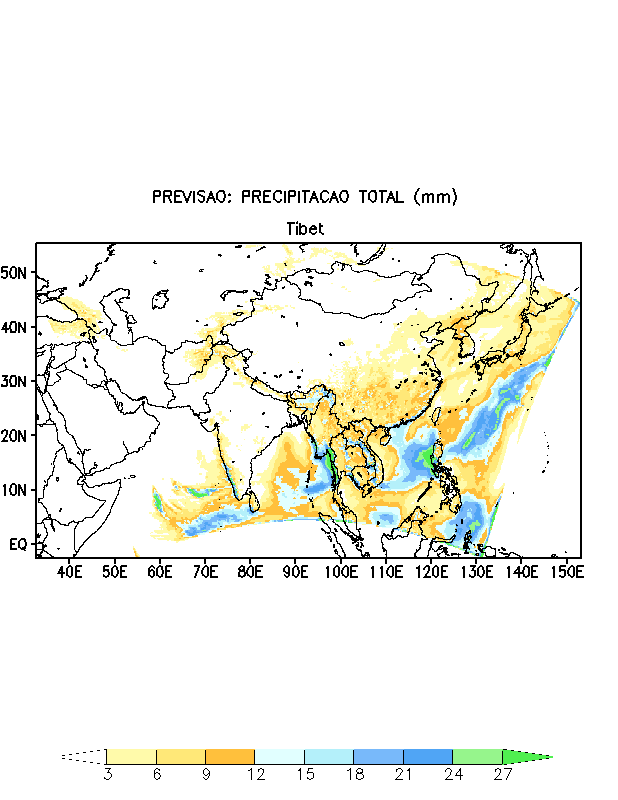 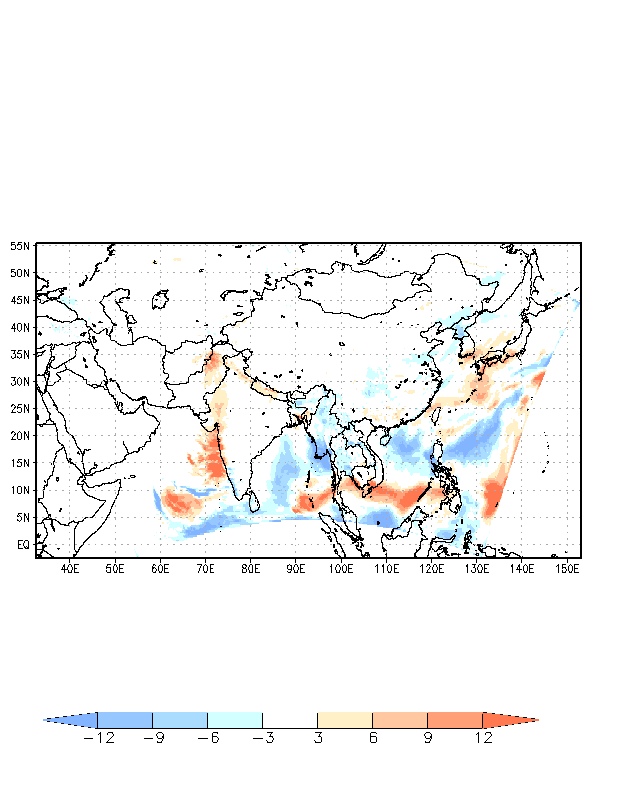 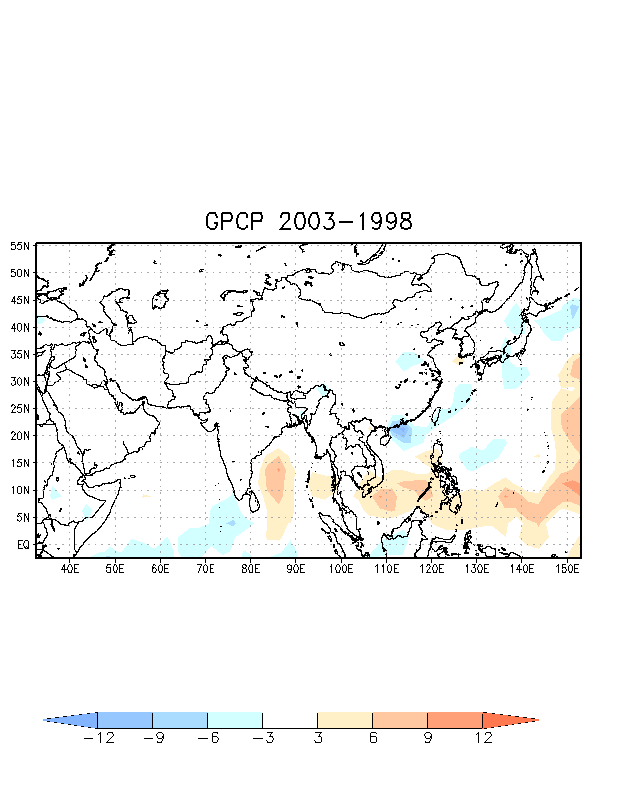 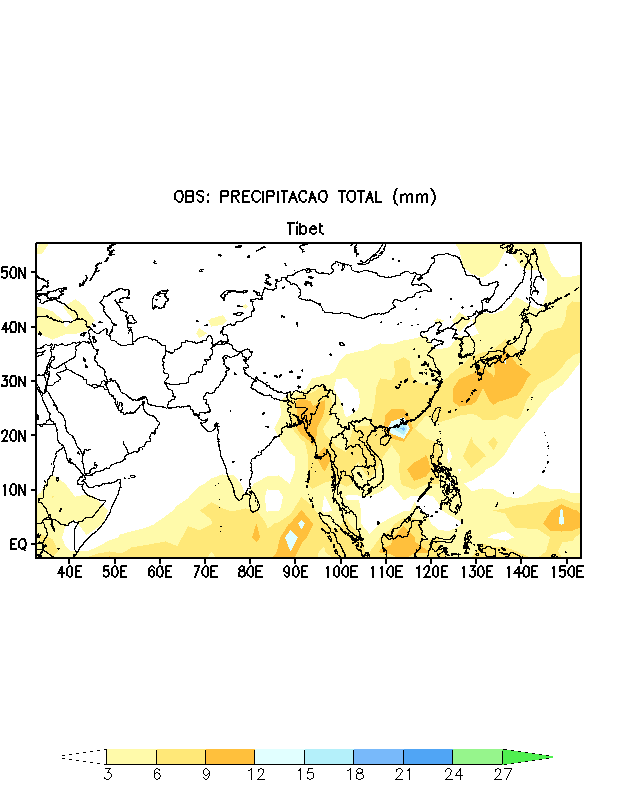 Obs – Terra_Climate
Jun 2003
Jun 1998
2003-1998
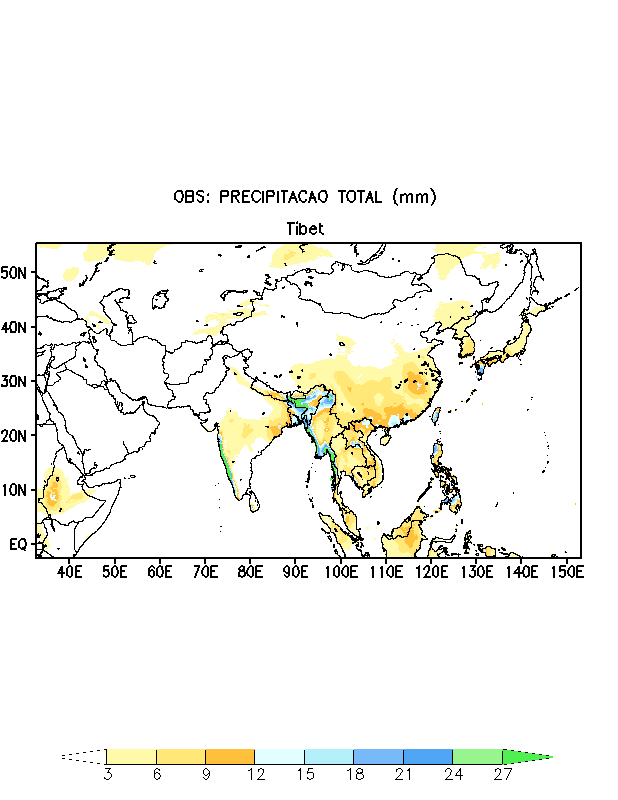 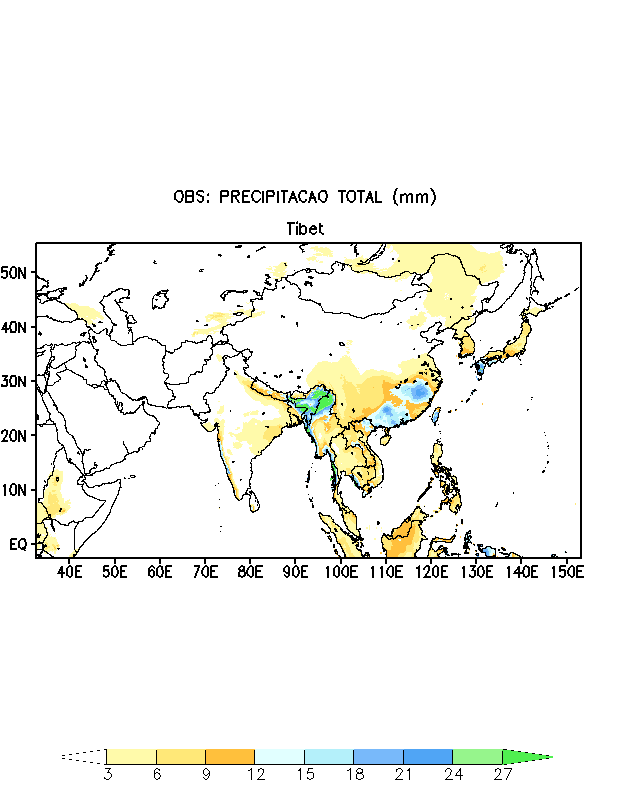 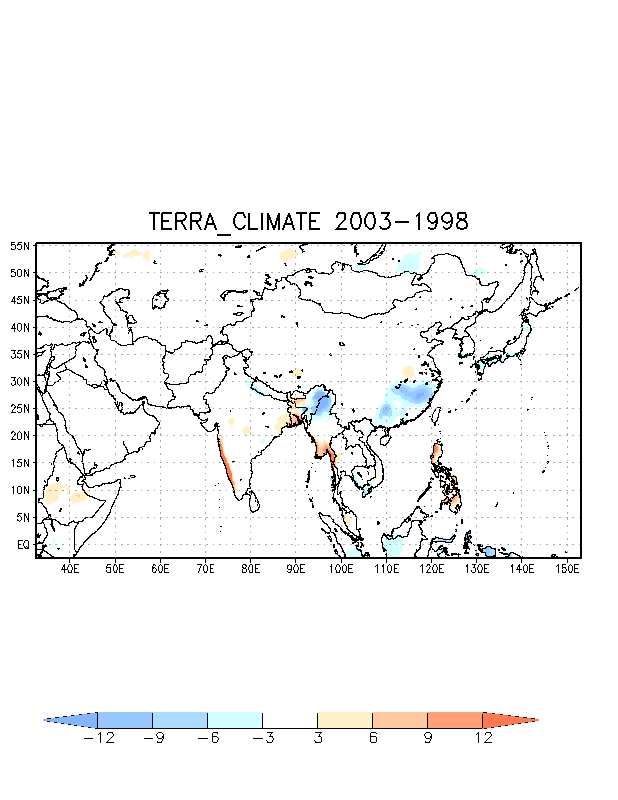 Eta10km
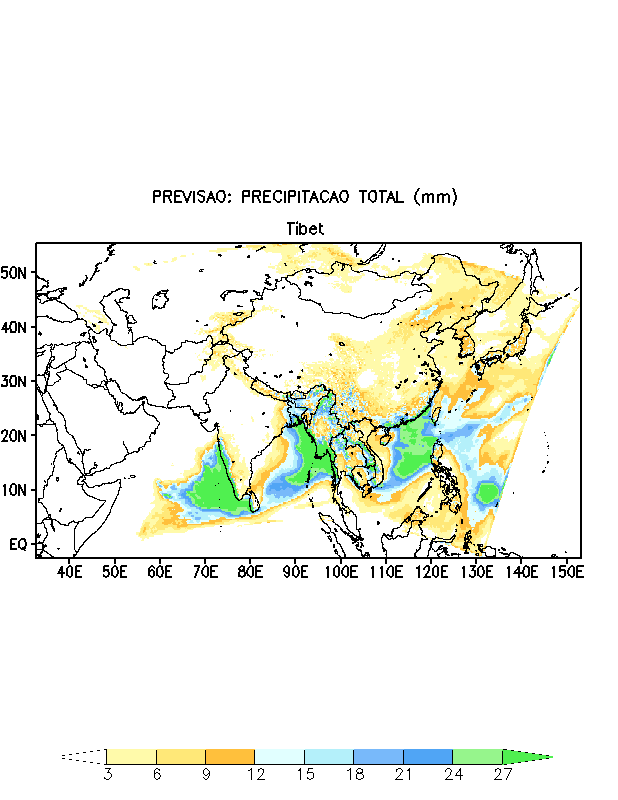 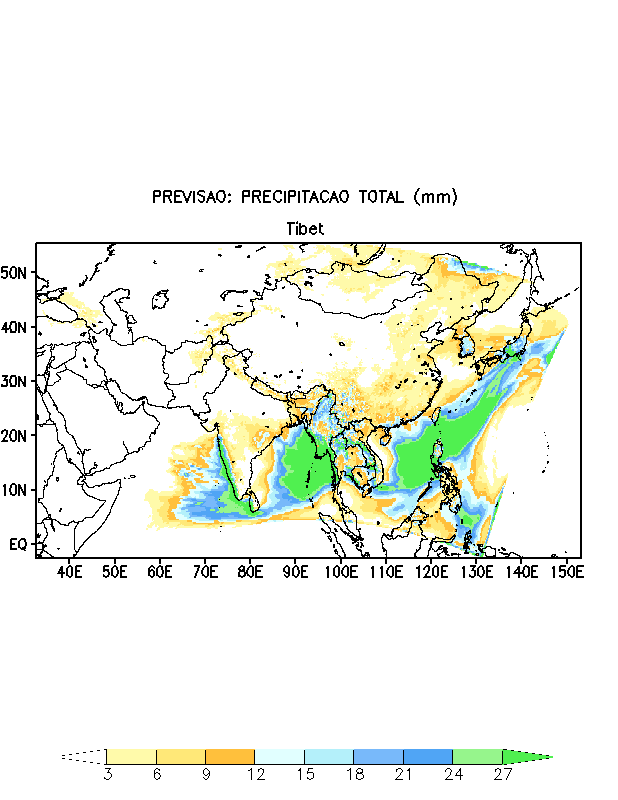 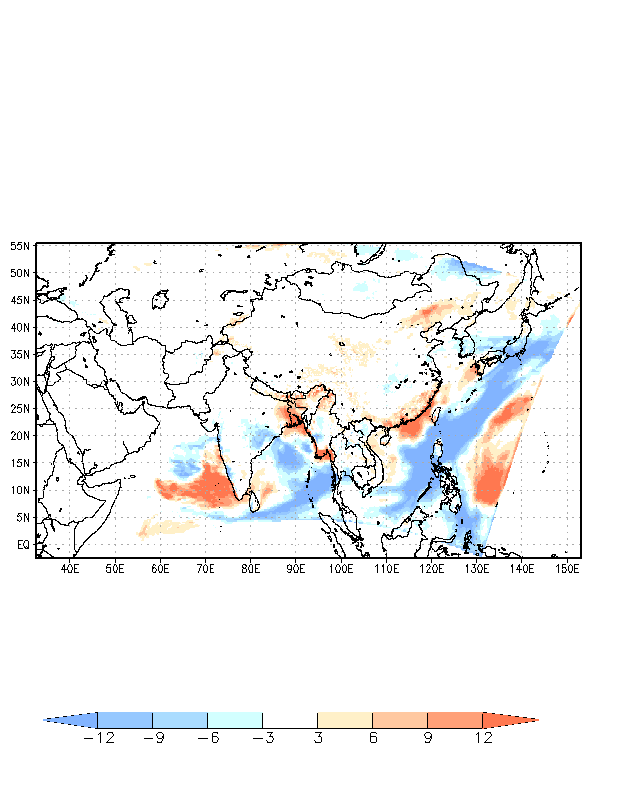 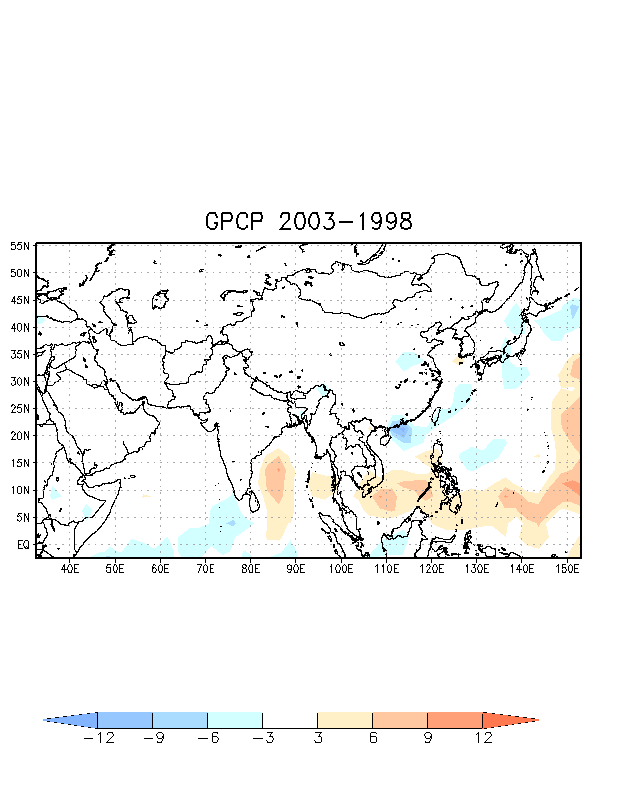 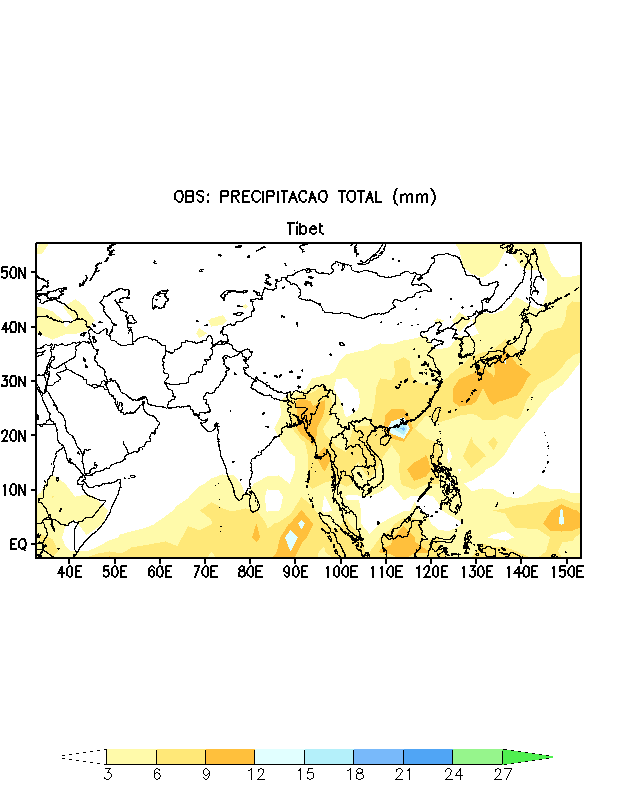 Obs – CMORPH
May 2003
May 1998
2003-1998
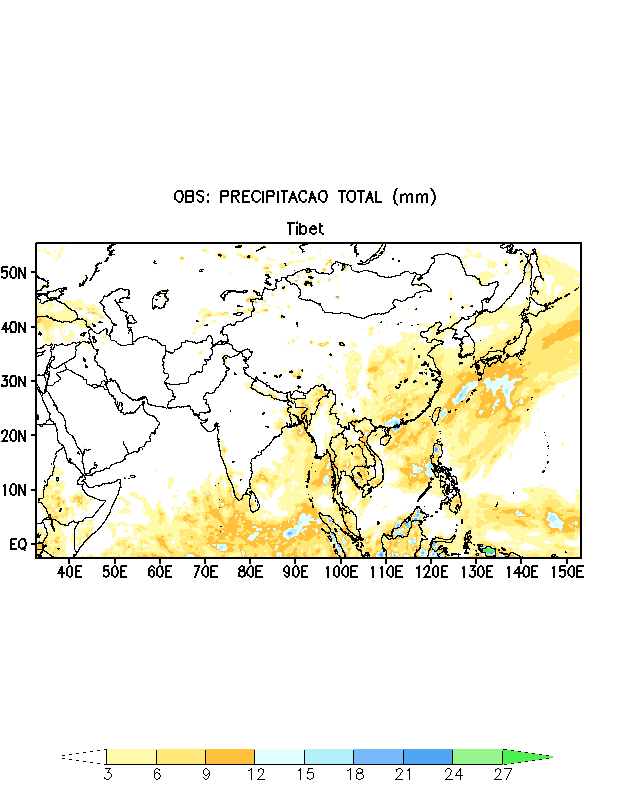 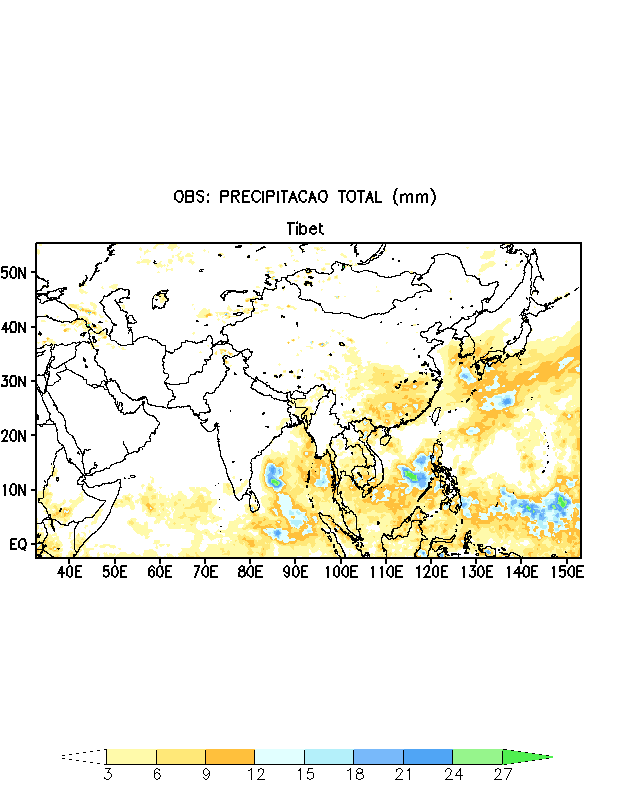 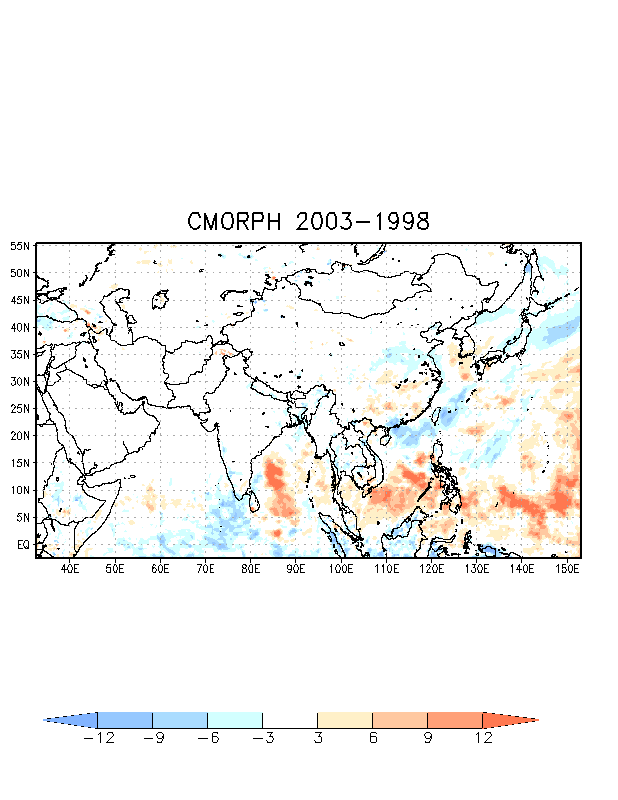 Eta10km
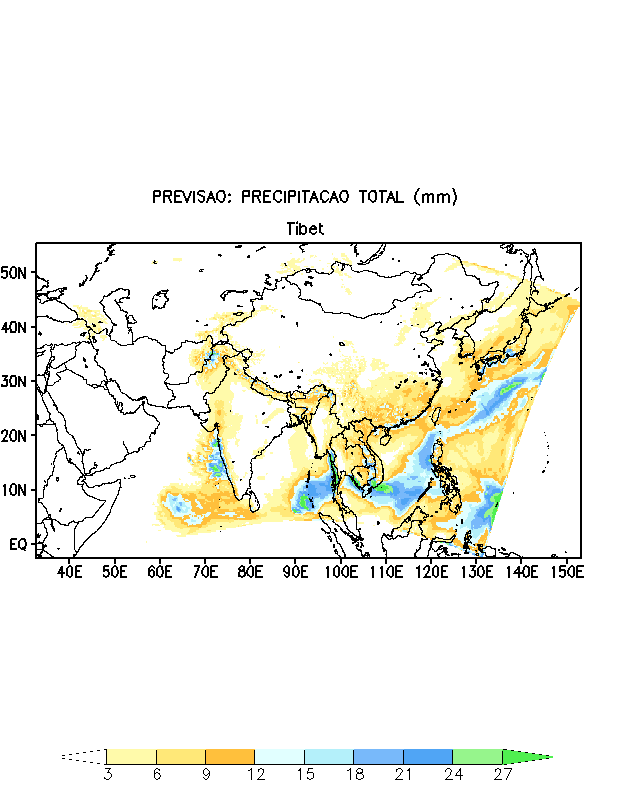 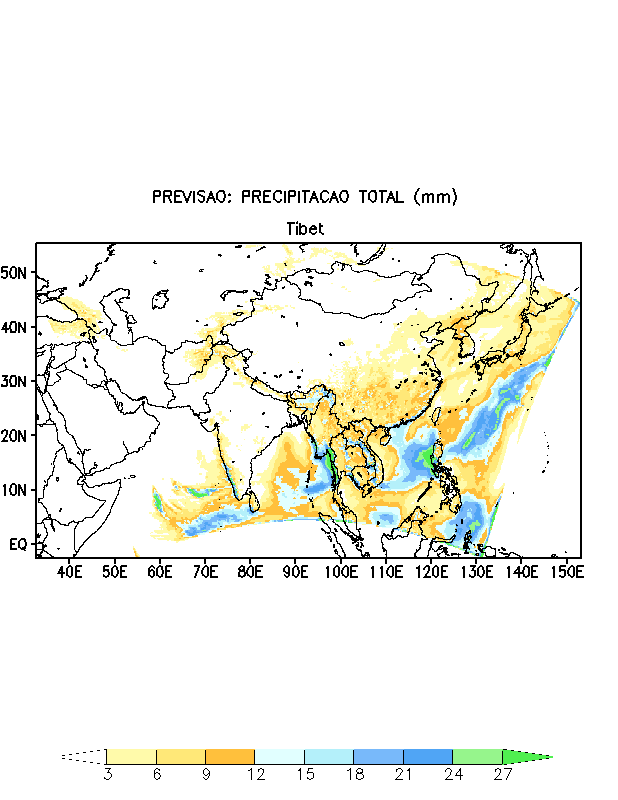 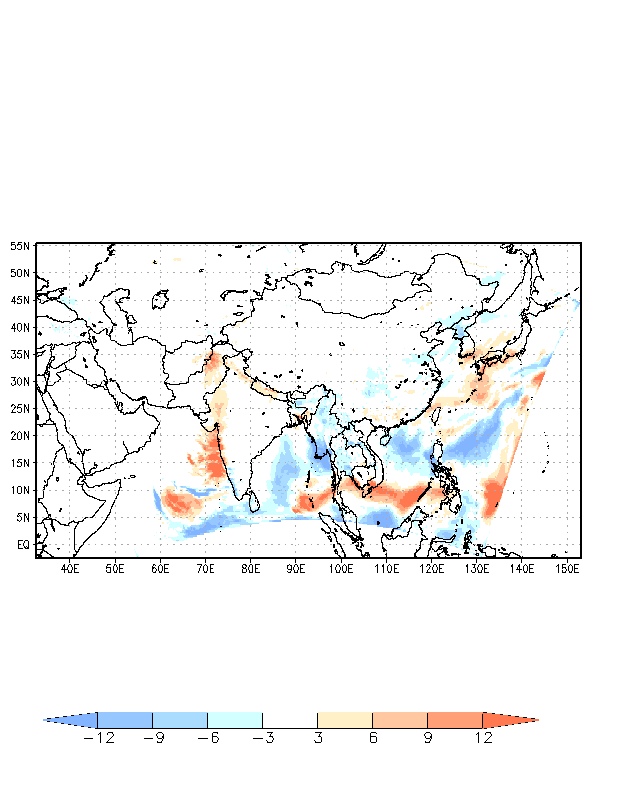 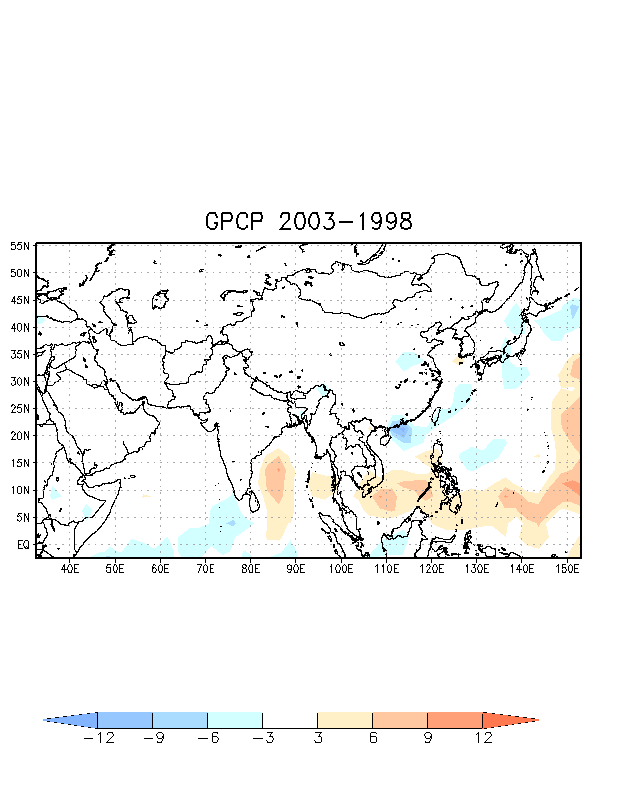 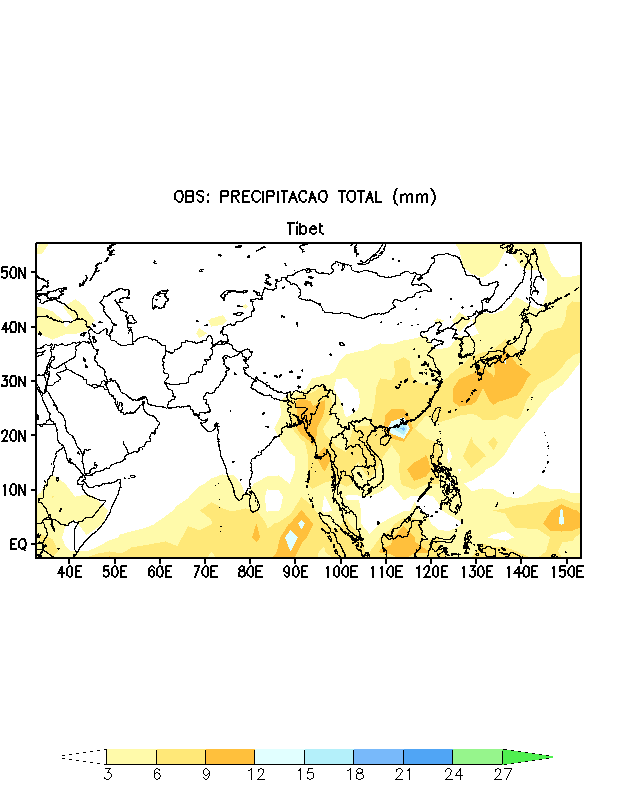 Obs – CMORPH
Jun 2003
Jun 1998
2003-1998
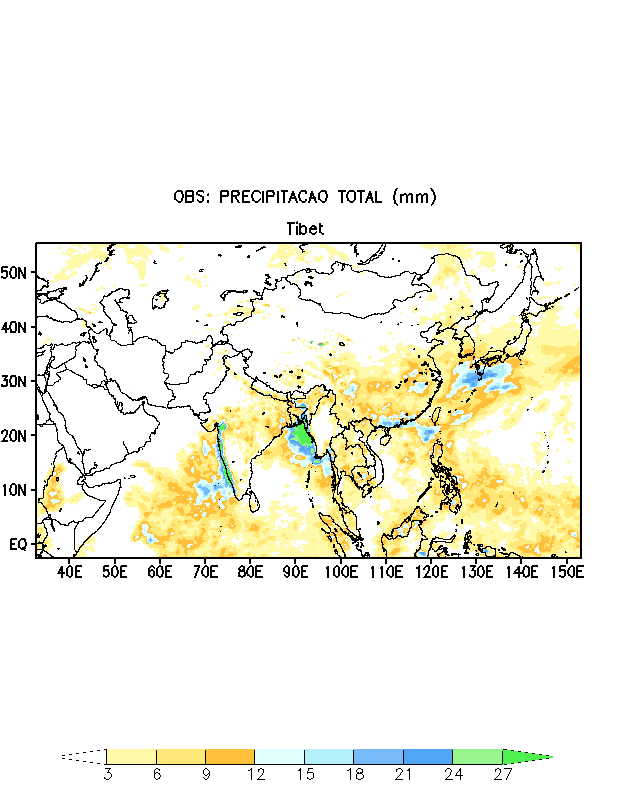 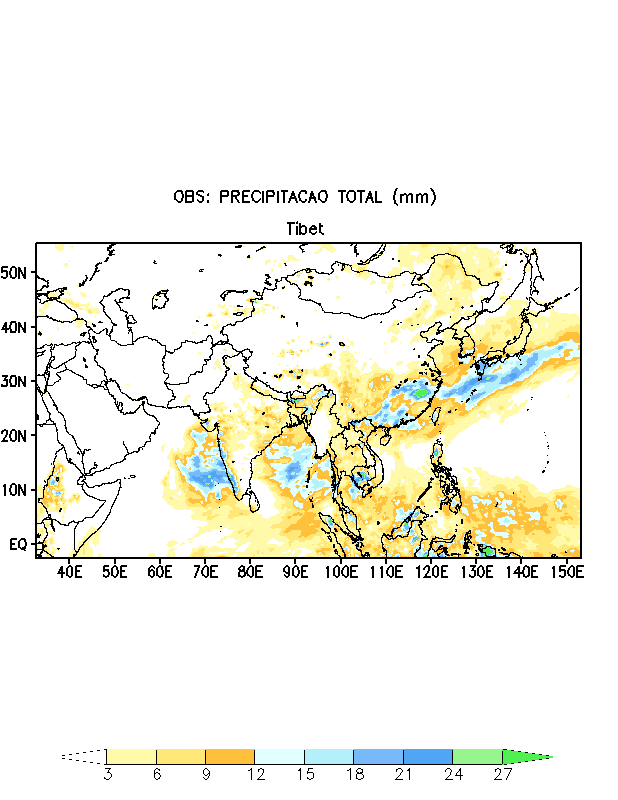 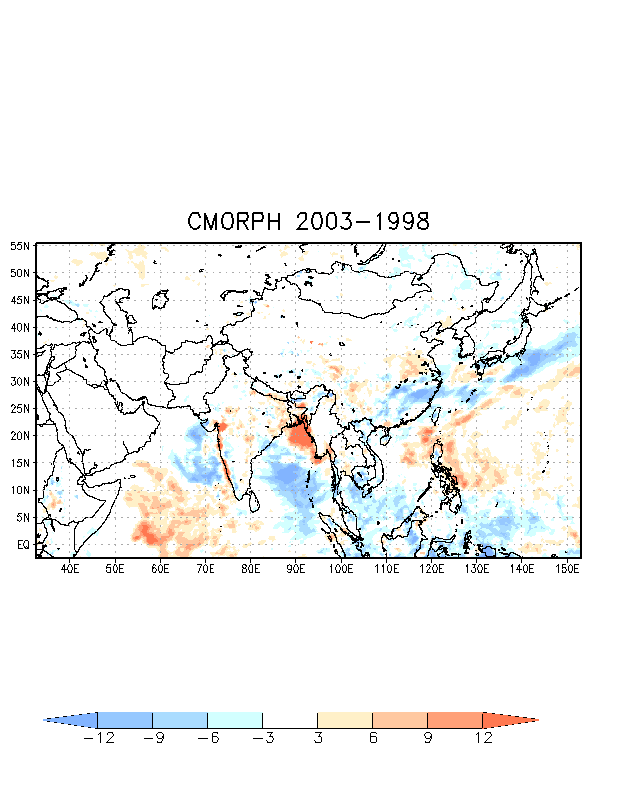 Eta10km
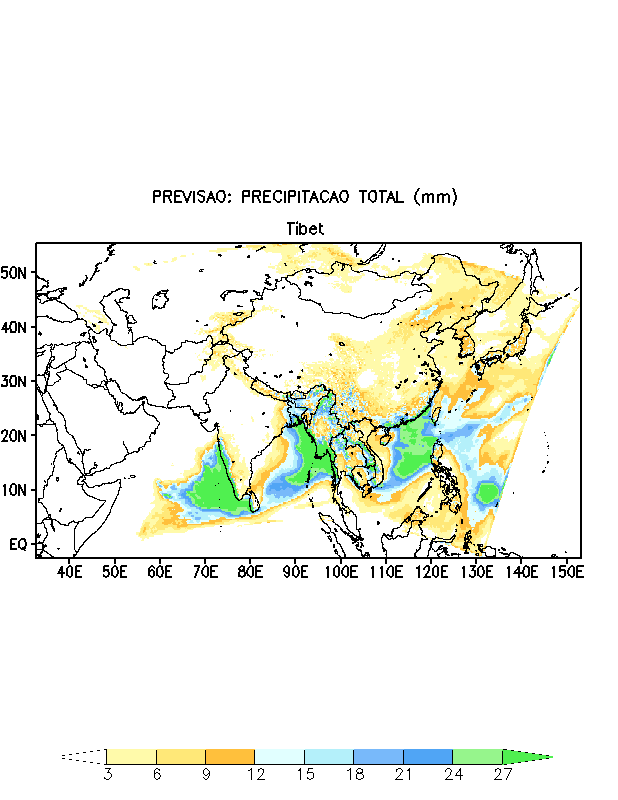 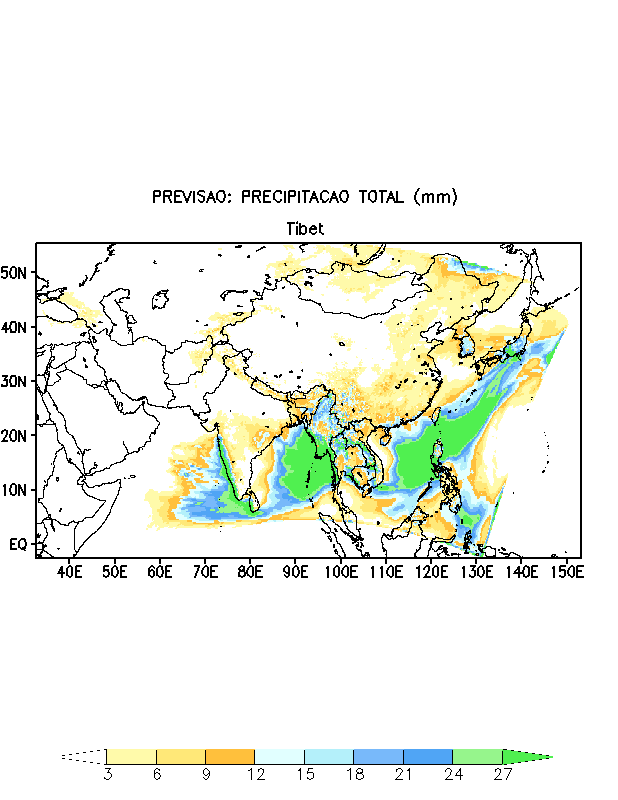 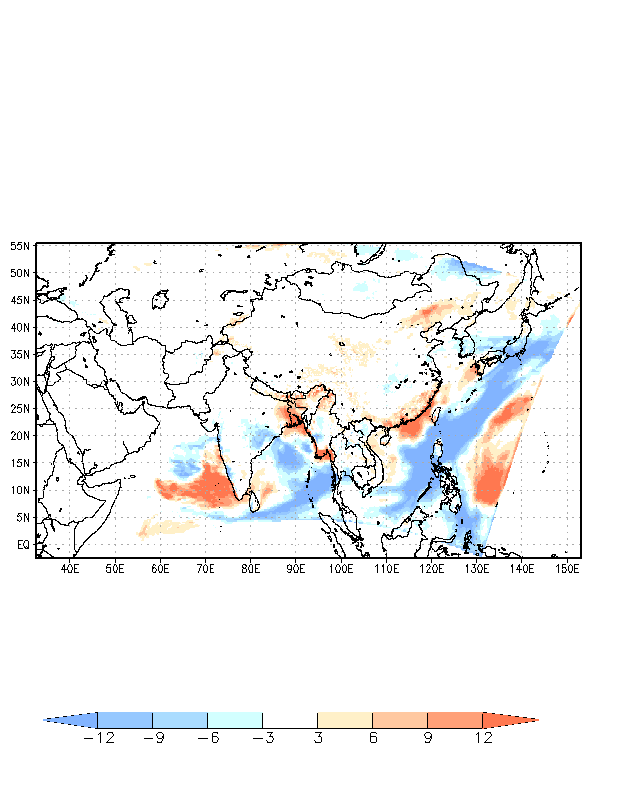 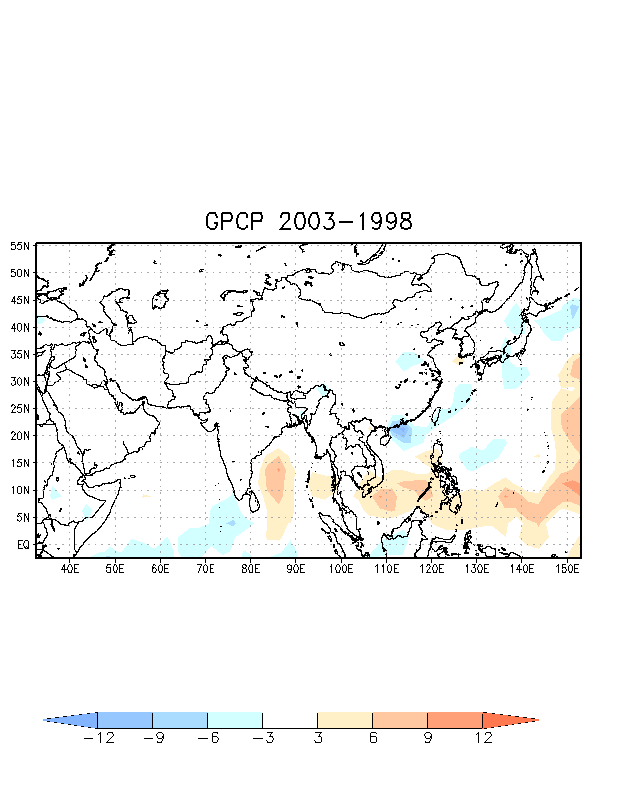 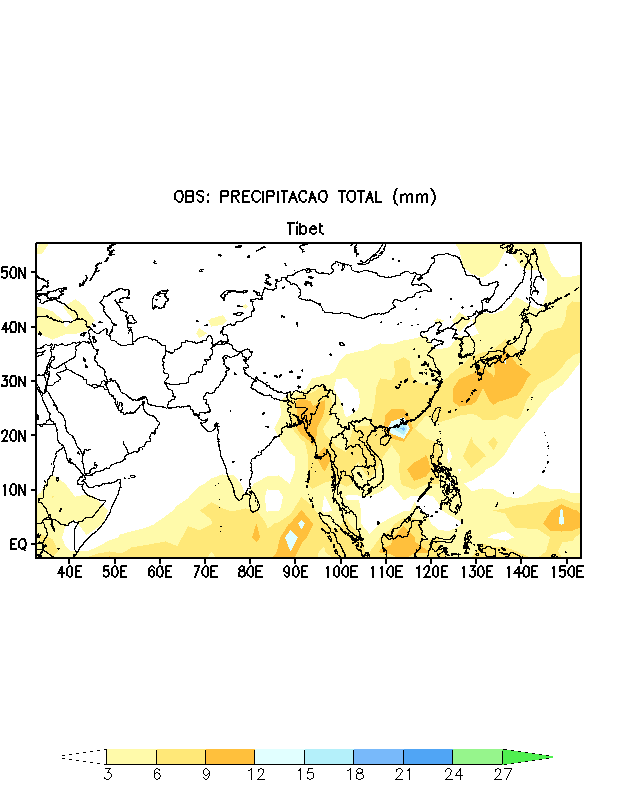 Obs – ERA_Interim
May 2003
May 1998
2003-1998
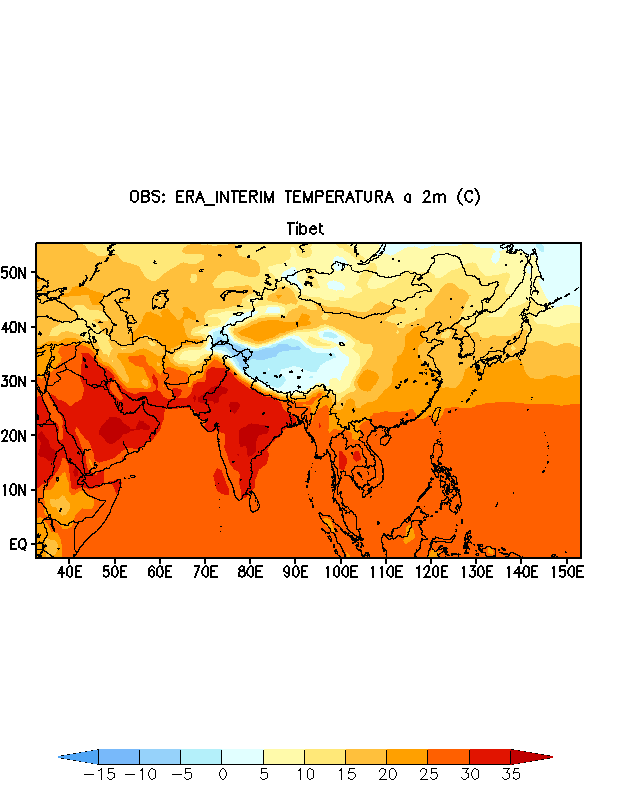 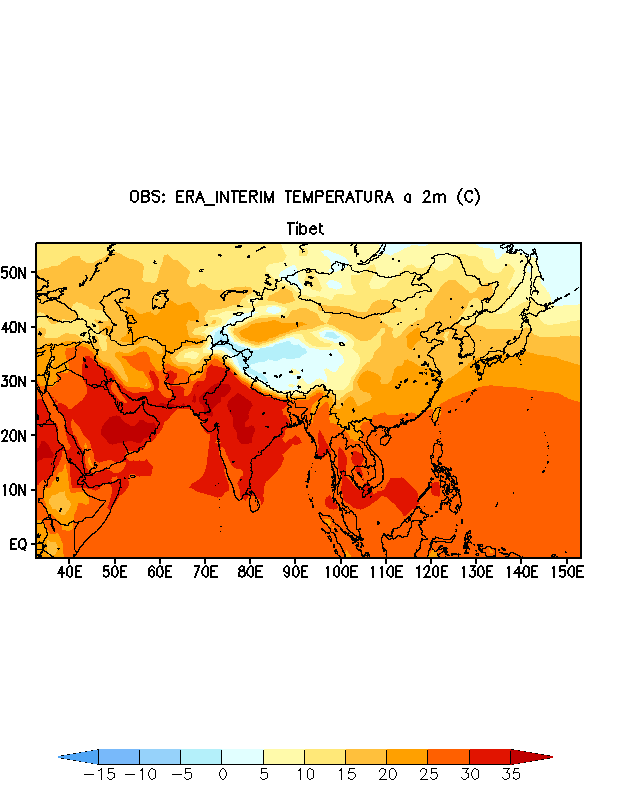 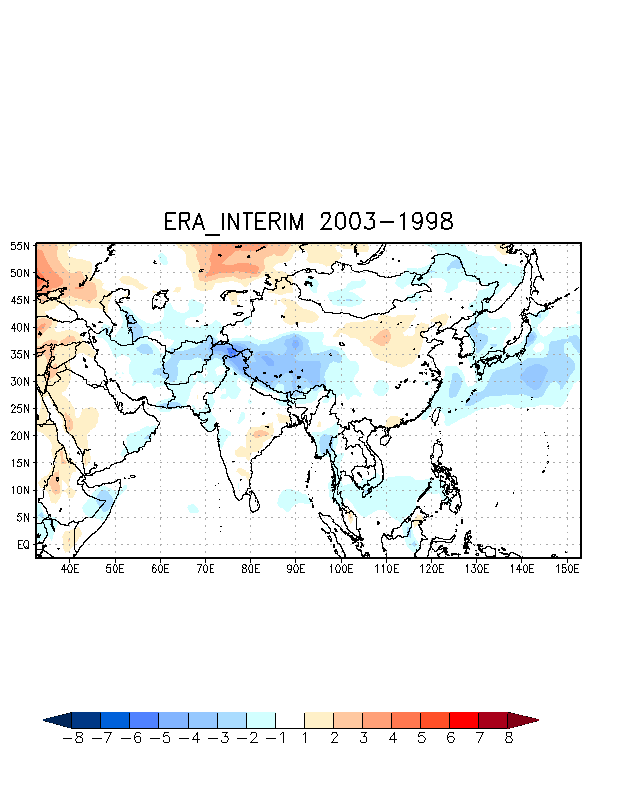 Eta20km
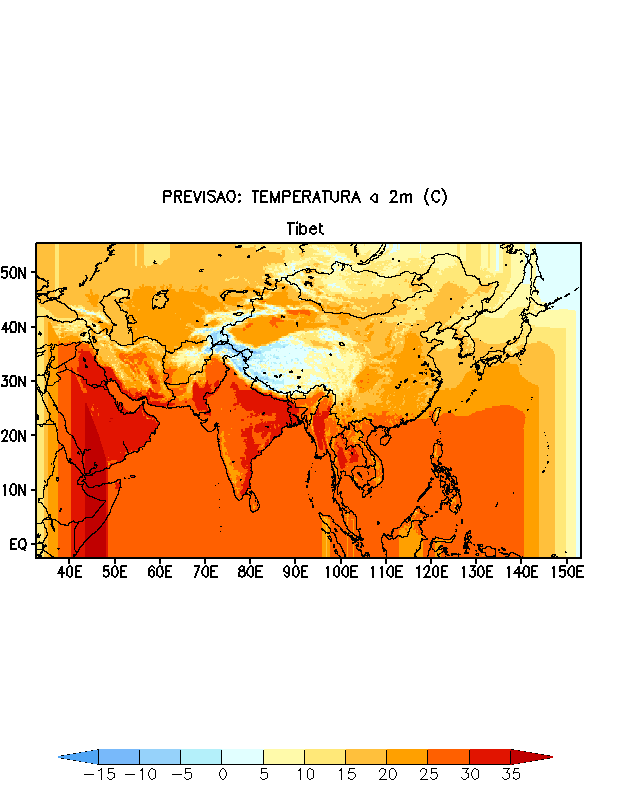 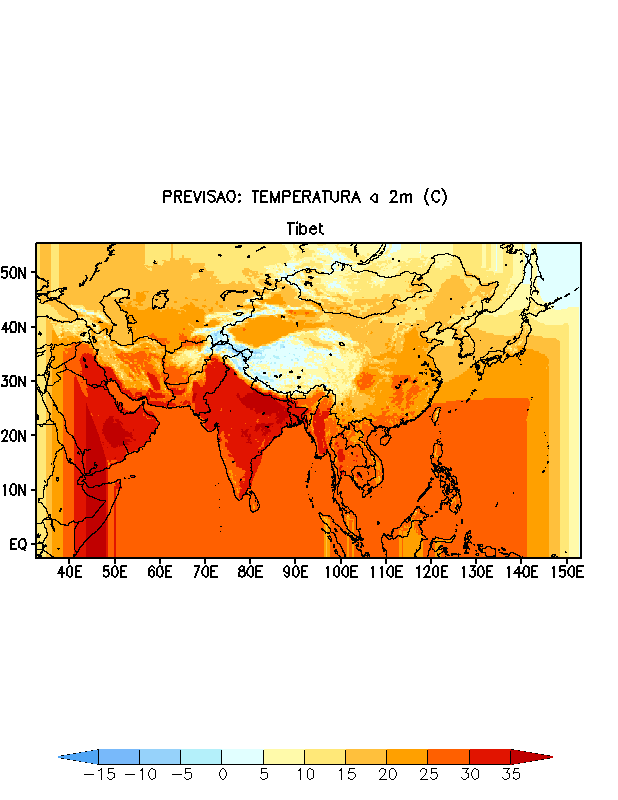 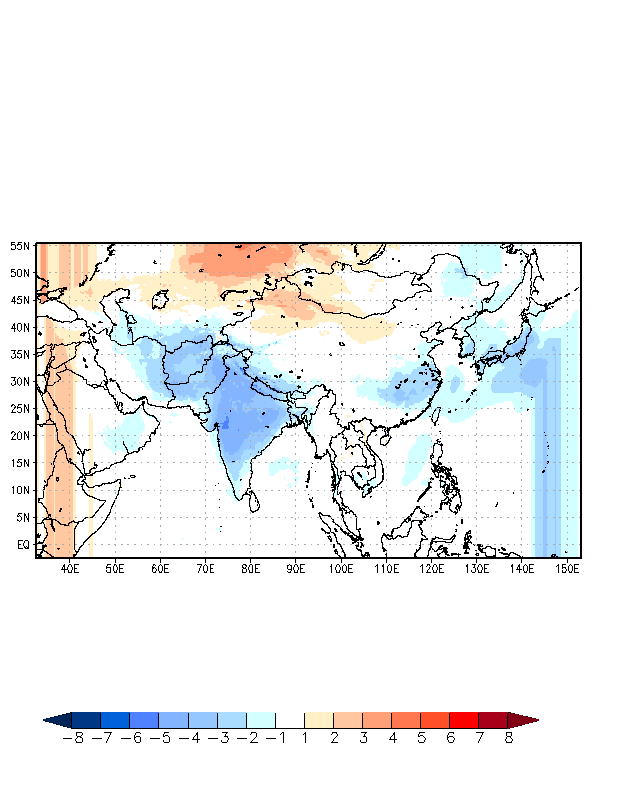 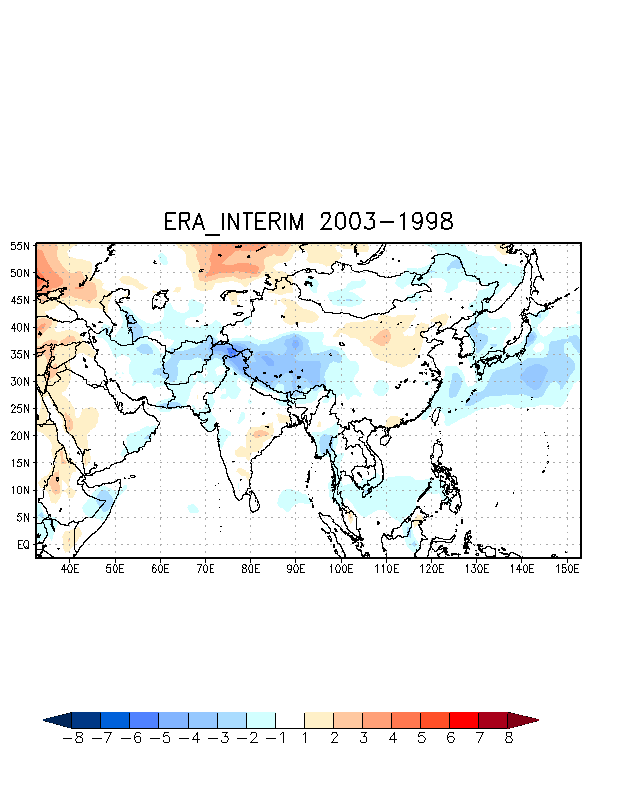 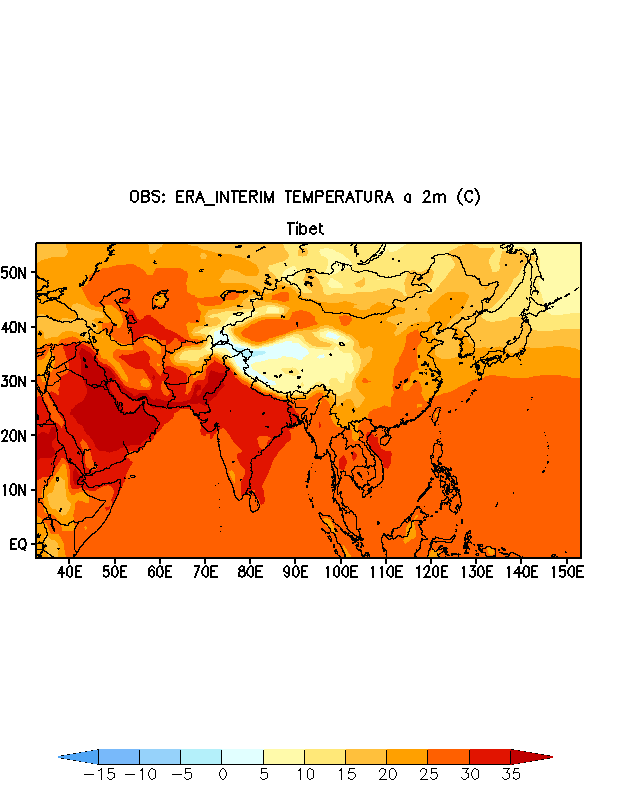 Obs – ERA_Interim
Jun 2003
Jun 1998
2003-1998
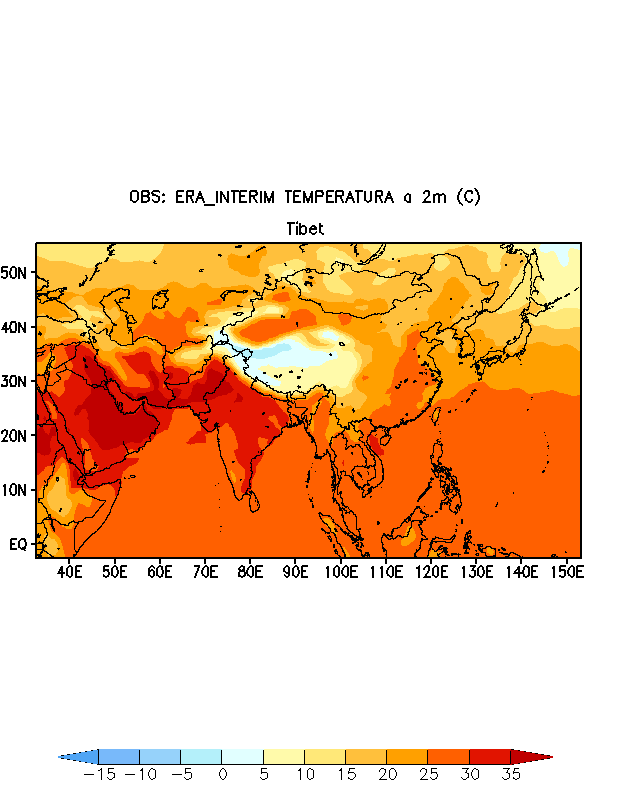 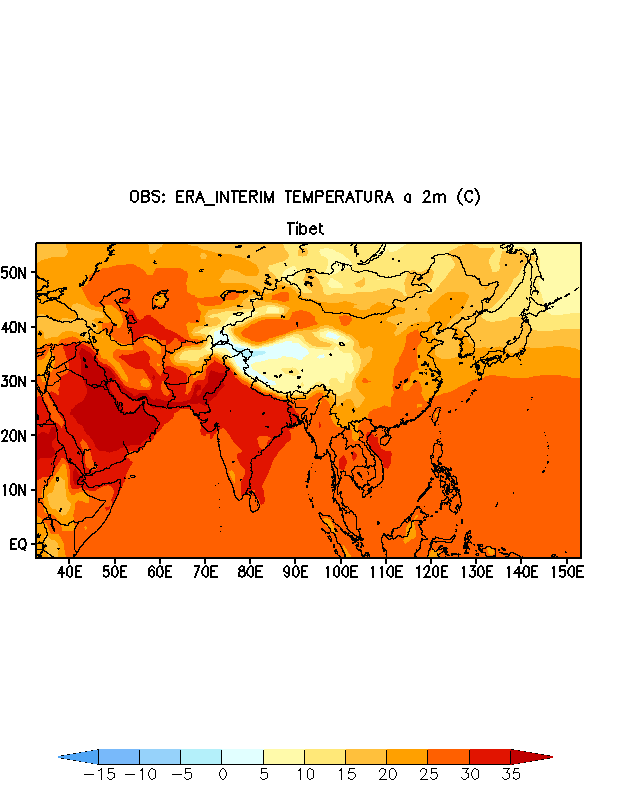 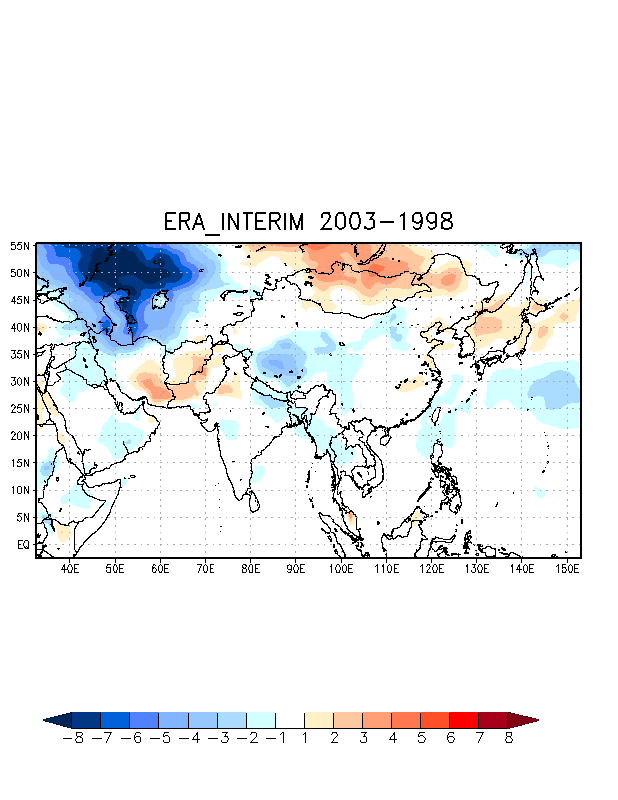 Eta20km
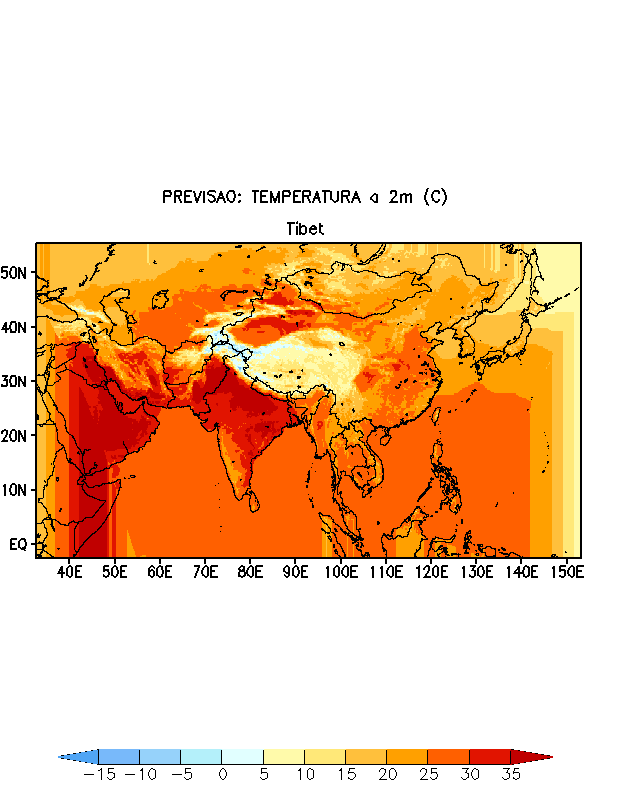 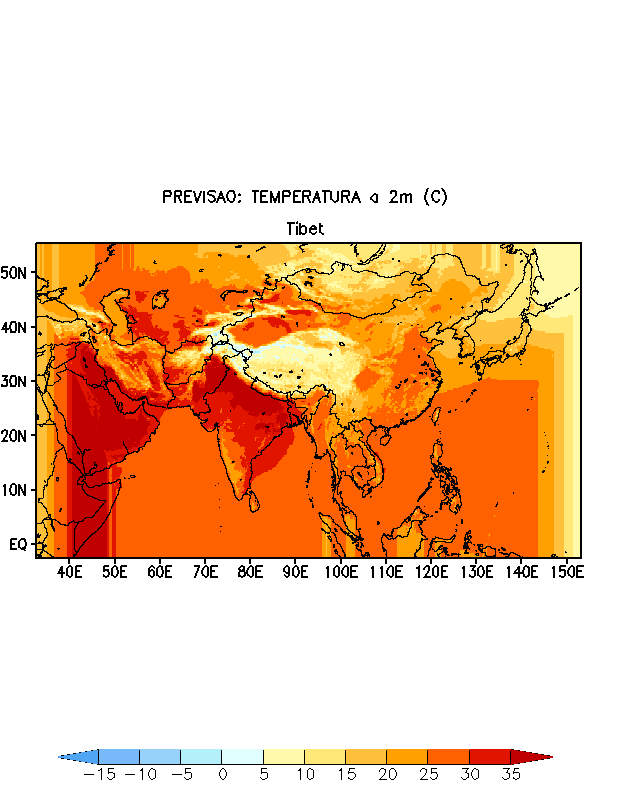 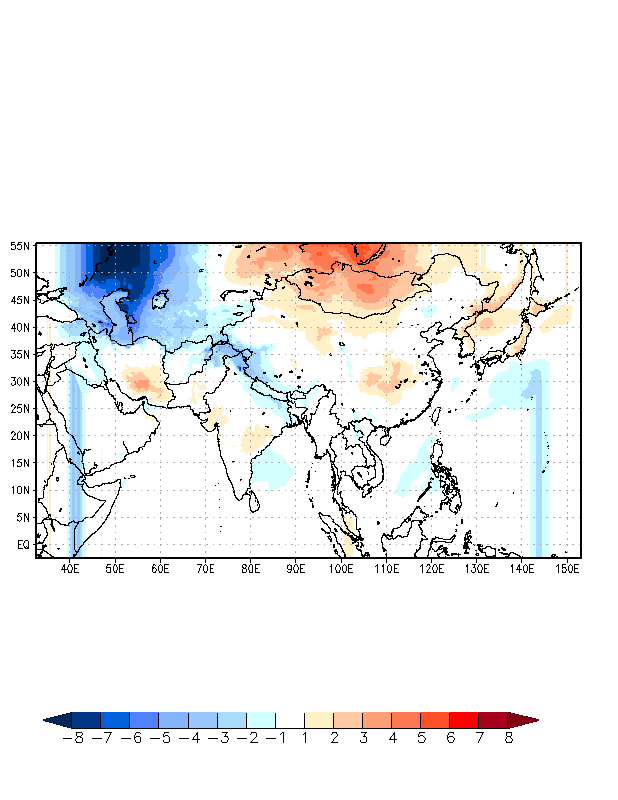 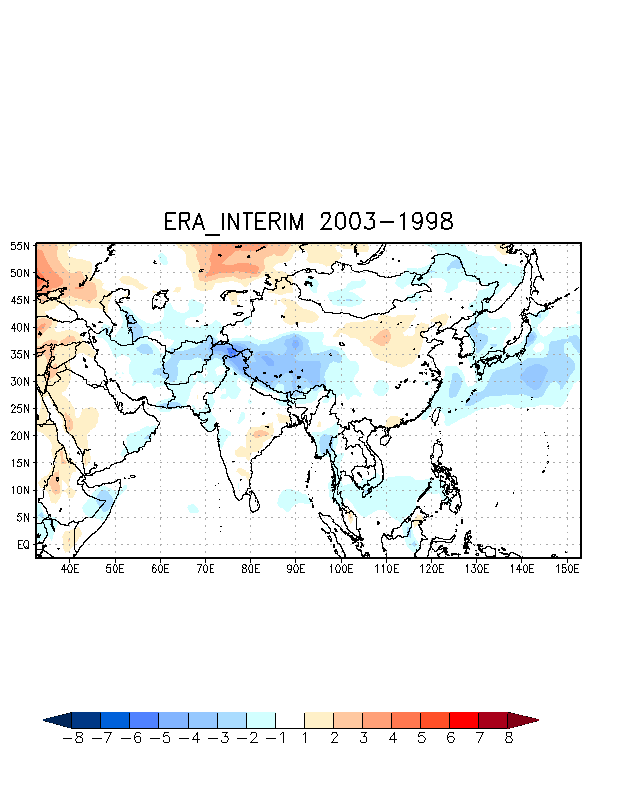 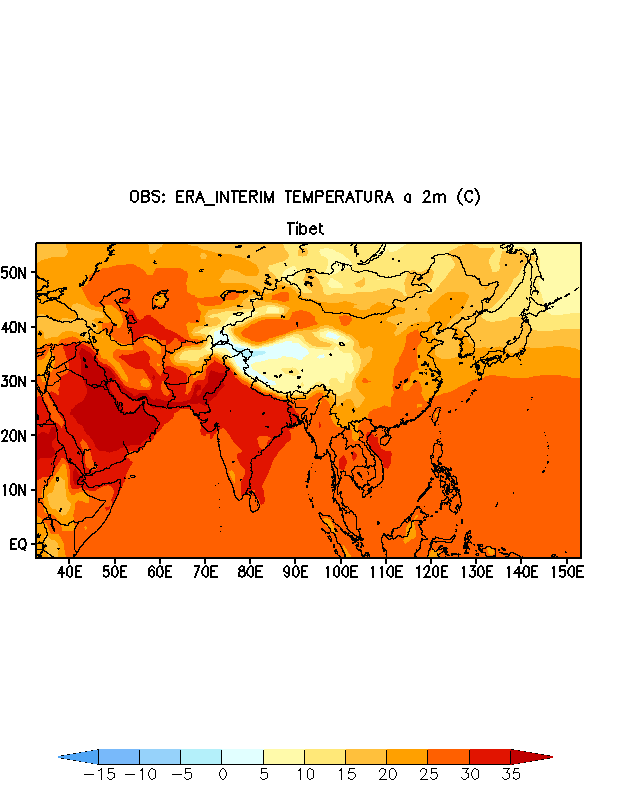